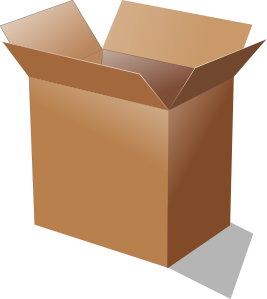 Thinking Outside the Recruitment Box: In the Spotlight
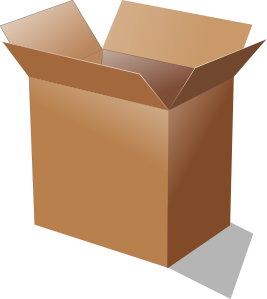 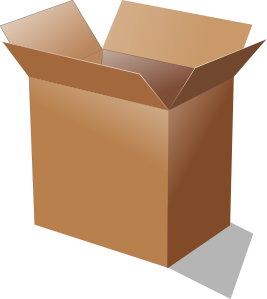 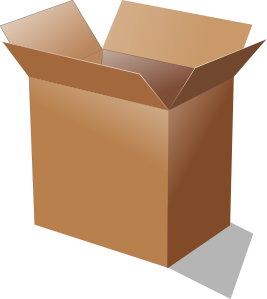 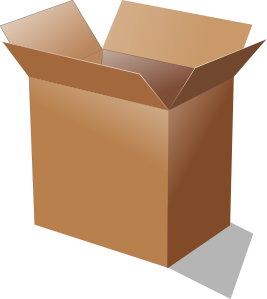 Current Economic Landscape
In today’s economy, Workforce Development must create new and innovative methods to present our job seekers while allowing employers to get the most bang for their recruitment buck!
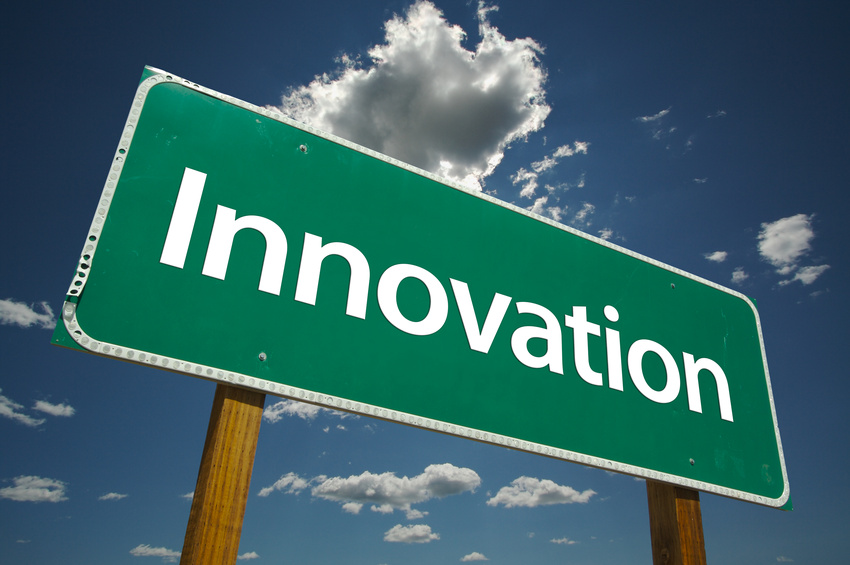 [Speaker Notes: In today’s economy, Workforce Development must create new and innovative methods to present our job seekers while allowing employers to get the most bang for their recruitment buck!

The demographics of our workforce are changing, individuals are staying in the workforce longer, higher unemployment rates are causing employers to require greater qualification of their employees. Additionally, HR departments are receiving a record number of applications per position.
One study even found that employers are receiving an average of 200 applications per opening.

The face of the American workforce is changing so we as workforce development professionals needs to change how we are helping our employers meet their employment needs.]
In The Spotlight: What is It?
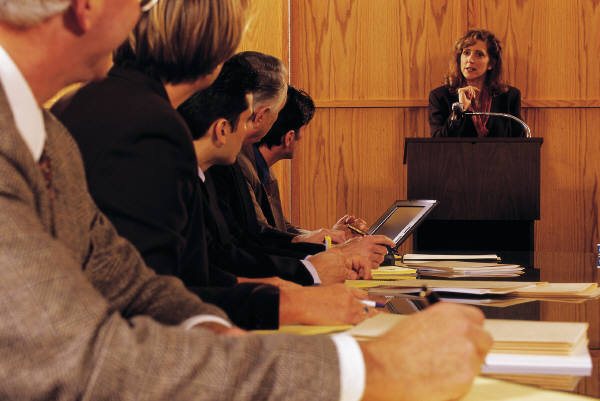 [Speaker Notes: In Region 5, one of the methods we have developed to address the changing nature of our workforce, is an event entitled “In the Spotlight” .The Spotlight  is completely different than your average recruiting event.

Rather than create a situation where employers will once again be inundated  with  hundreds of resumes for a single position, they can focus on a select, well prepared and refined group of job seekers. Additionally, job seekers get the opportunity to stand in front of employers and tell them their personal value as opposed to sending their resume into uncertain job leads.

In this intimate setting employers can glean the value and benefit of hiring a Workforce Development job seeker.]
Event General Overview
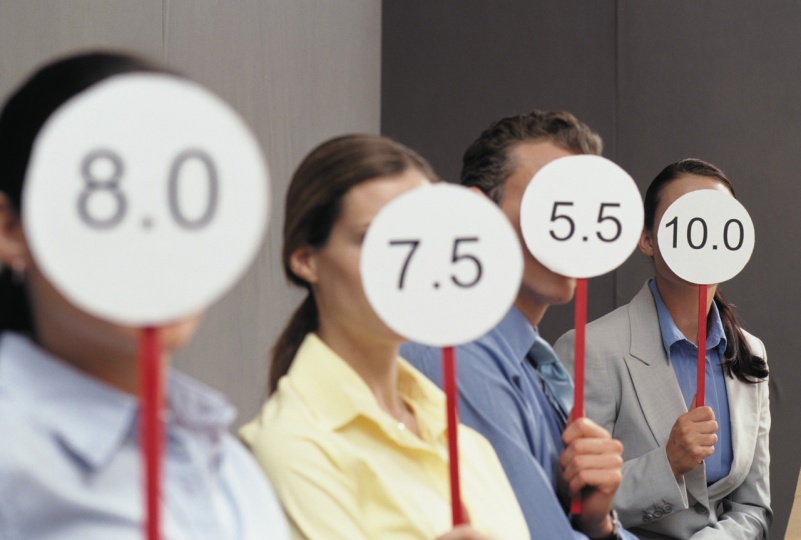 [Speaker Notes: What’s make this unique from a regular recruitment event is that job seekers are able to highlight their skills in a 3 minute elevator speech.
Employers are given a resume for each job seekers presenting and can review their qualification while listening to them speak.
This unique format gives job seekers the opportunity to make an impression in person while employers are able to gauge personality and cultural fit for their organizations.
Employers are given checklists that allow them to record their initial impression of each job seeker, these checklists also include an area where the employer can indicate if they would like to conduct an on-site interview or schedule it at a later date.

Business Consultants can use the checklists to immediately coordinate interviews between the employer and selected job seeker.

This format has created a flow and structure that results in high placement rates for participants. 

For example in October, “Ability in the Spotlight” garnered a 66% immediate employment rate for the job seekers with disabilities that attended.]
Event Preparation-Key Elements
Planning Meeting
Identify Population/Industry
Identify Leads
Identify potential employers/job seekers
Timeline Creation
Subsequent Meetings
Job Seeker review
Employer review
Timeline updates (if needed)
Targeted Opportunities
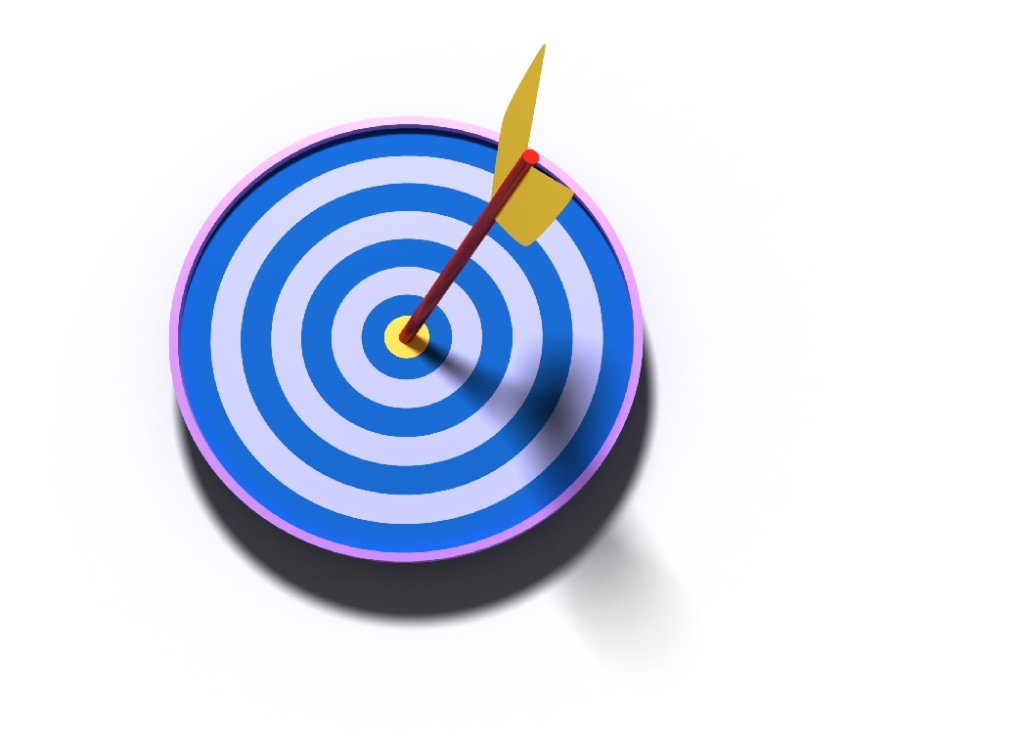 Populations
Veterans
Disability
Executive Level

Industries/Occupations
Healthcare
Technology
Customer Service
[Speaker Notes: To increase employer participation, we have focused on targeted industries and job seeker populations that provide the employer access to the Work Opportunity Tax Credits. This allows us to assist employers in our targeted industries by helping our unemployed populations.]
Employer/Job Seeker Requirements
Employers
Registration in EFM
Open job order
Job Seekers
Resume in EFM
Workshop participation
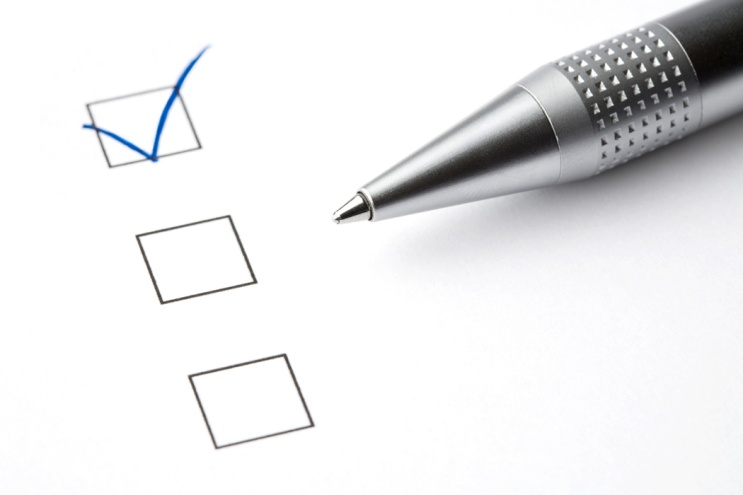 [Speaker Notes: In order for employers to qualify to attend this event, they must be registered and have a current job order in the Employ Florida Marketplace. This assures job seekers will spend their time preparing for viable job opportunities.

If job seekers are selected based on their presentations, we want to guarantee referrals and placement information can be captured. Aptly, in order for job seekers to participate , not only should they be registered  and have a resume in EFM, but they should engage in resume and preparation workshops prior to the event.

In our region we require that job seekers attend a minimum of 2 workshops before presenting to employers. Throughout the process, a job seeker’s enthusiasm and determination is measured by full participation in all workshops.]
Job Seeker 
Pre-Event Action Steps
Information Session
Resume Writing Workshop
Resume Feedback and Elevator Speech Workshop
Dress Rehearsal
[Speaker Notes: Typically, four preparation workshops are provided to job seekers prior of the event.

job seekers flyers should be distributed to gauge interest and direct them to a preliminary informational session. This session is used to create the initial list of job seekers who are interested in participating in the event. Ideally the event hosts 20 job seekers; I strongly recommend starting with an initial list of 30 to account for self elimination. 
In this session, job seekers will be provided the general format of the event and what the requirements are to participate.

At the end of the session job seekers will be provided information for the next step and given the dates and times for the subsequent sessions.]
Job Seeker Benefits
Preparation  Assistance & Vital Feedback
Access to Hiring Employers
Opportunity to Showcase Talent
Essential Tools to Support a Targeted Job Search
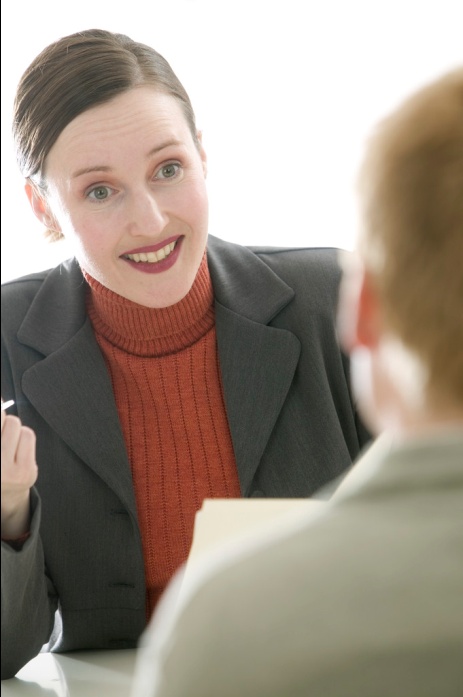 [Speaker Notes: Job seekers are often frustrated by the economic climate, this event provides them with feedback and gives them the opportunity to meet with hiring representatives.

Additionally, job seeker’s presentation, public speaking, interviewing and communication skills are exercised and refined.

While not all job seeker participants are able to obtain employment immediately at the event, employability skills are increased.]
Employer Benefits
Cost Savings
Pre-Screened Job Seekers
Targeted Recruitment
Anonymity
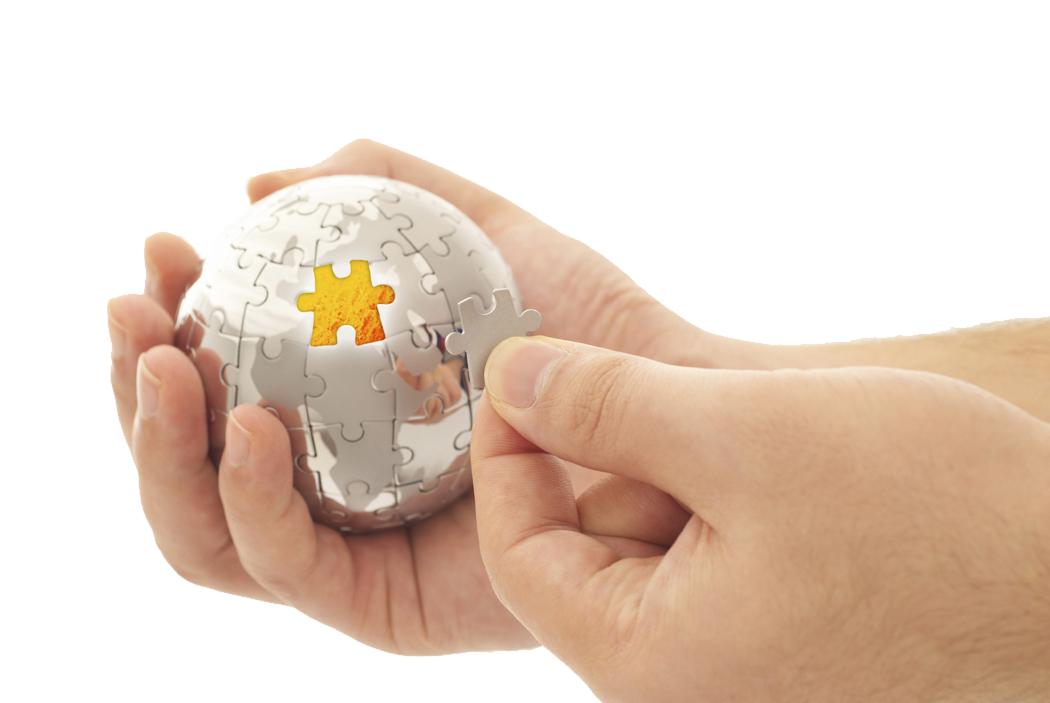 [Speaker Notes: Employers have the opportunity to view multiple pre-screened job seekers in one setting. Recruitment can be costly and time consuming but attending a Spotlight event can save on both as there is no charge to screen job seekers based on communication, presentation, and public speaking skills.

Although employers know what they are seeking in an employee, the job seekers do know what is available, therefore that are receiving an virtuous description of what a job seeker has to offer.

The presentation are typically entertaining and provide a snapshot of a job seekers value.]
Summary
Specialized Recruitment Event
Unique Presentation of Job Seekers
Refined Skills Highlighted
Increased  Placement Rates
Increased Employer Satisfaction
[Speaker Notes: In essence Spotlight events are an effective way of addressing the changing demographics of the Workforce population. The structure of these events encourages dedicated and motivated job seekers to utilize existing workshops and services. After using these services and honing the professional development skills, they are rewarded with the opportunity to speak with an employers directly.

Additionally, this event  provides employers targeted opportunities to focus their recruitment efforts on a smaller pool of applicants. Since employers can recruit for multiple openings simultaneously, these events can also reduce the typical cost and time of recruitment.

Spotlight  events will reflect the nature of the employer community, job seeker demographics and region they are hosted. With that in mind I would like to open to floor to any questions regarding specifics in Region 5 or how you all can adapt the idea in your area.]
Contact Information:


Lauren Green, Business Services Assistant
WORKFORCE plus – Region 5
325 John Knox Road, B-100
Tallahassee, FL  32303
1-866-WFP-JOB1
Questions?
[Speaker Notes: Insert a picture of an employer]